Cáncer la persona mayor
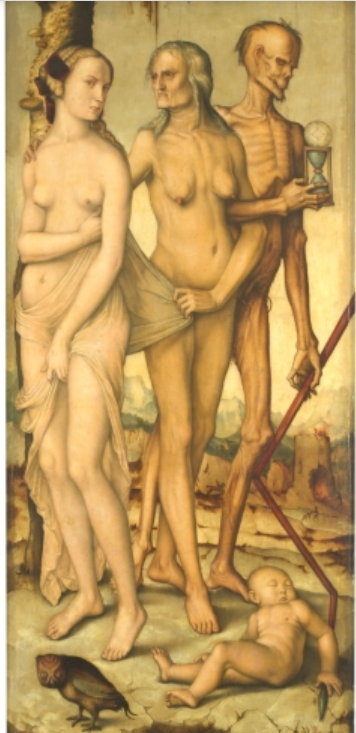 Dr. Gonzalo Navarrete H
Oncólogo-Geriatra 
Profesor Asistente Fac. Med. U Chile
Hospital Clínico Universidad de Chile
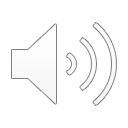 Retardo en el envejecimiento
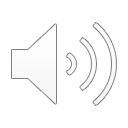 BJS2016;103: e29–e46
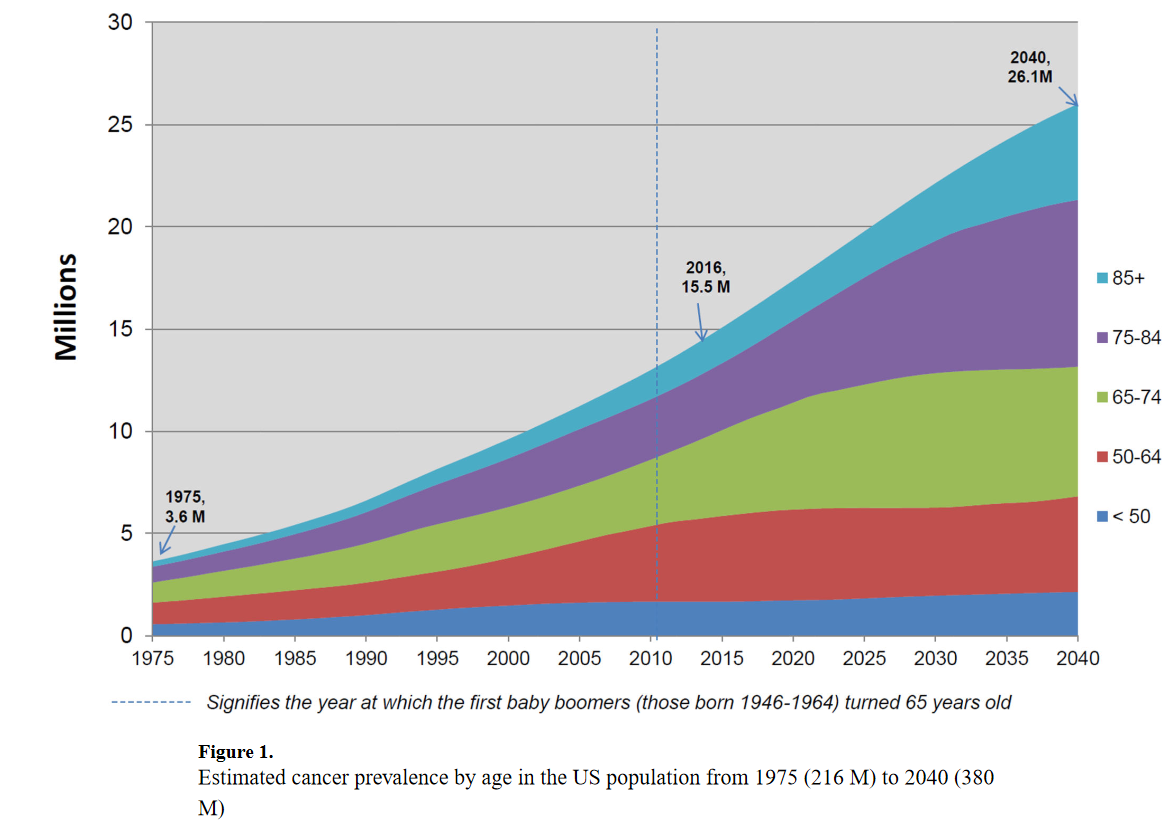 Silver Tsunami
Cancer Epidemiol Biomarkers Prev. 2016 Jul;25(7):1029-36.
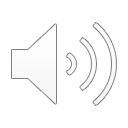 Tusunami
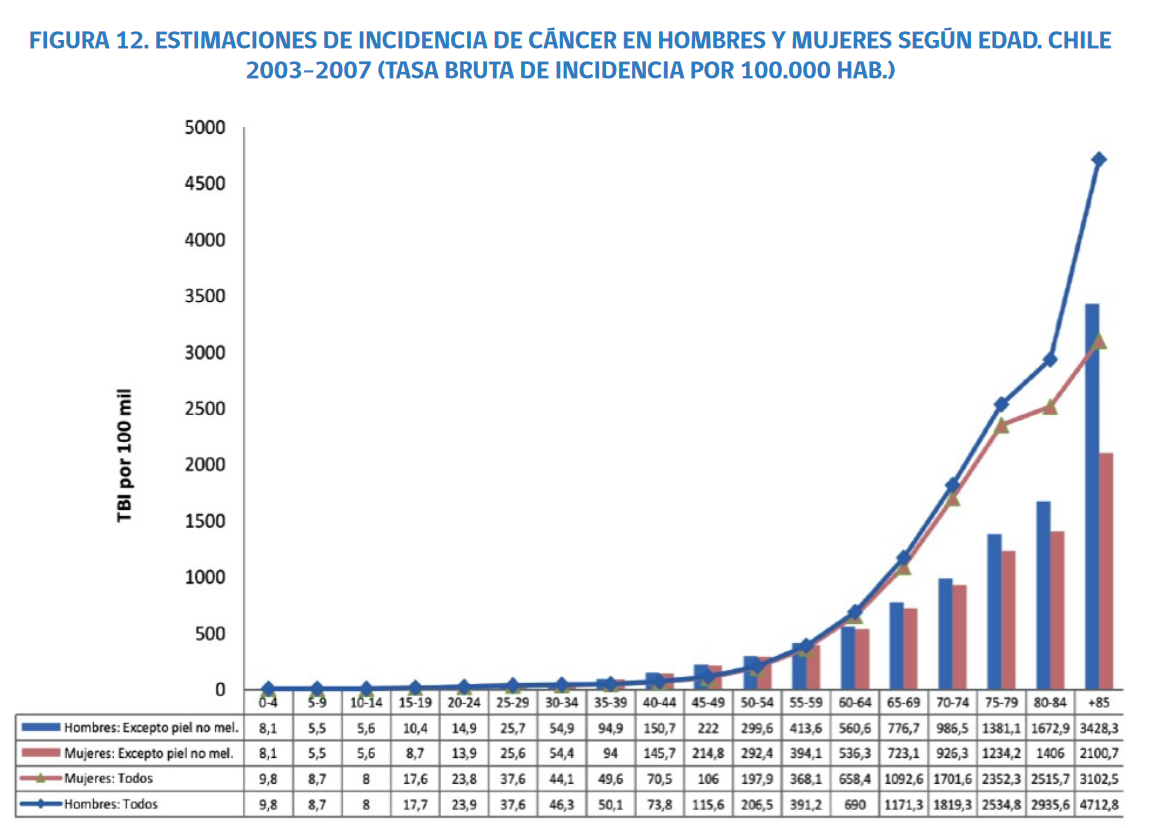 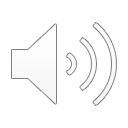 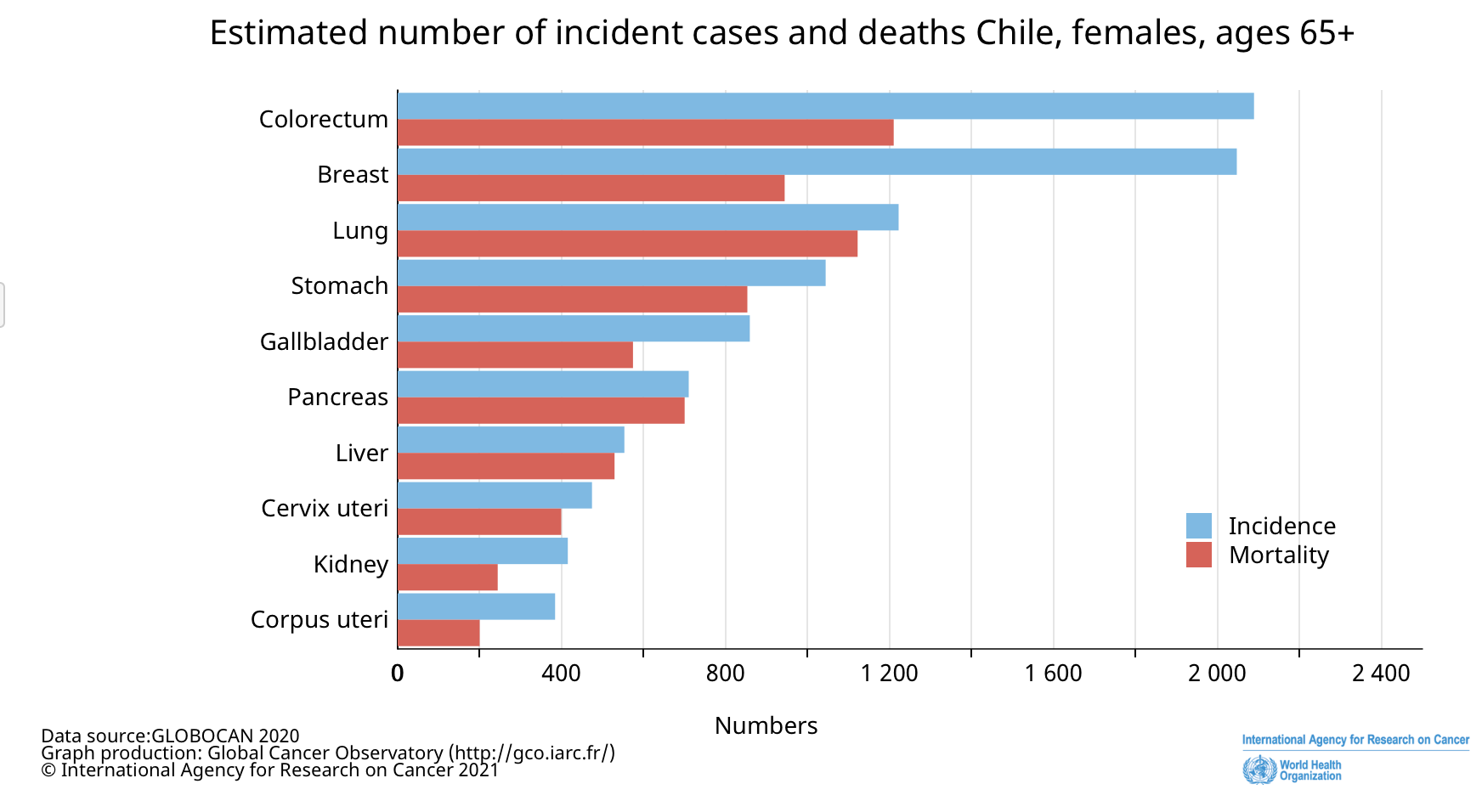 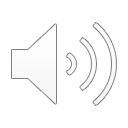 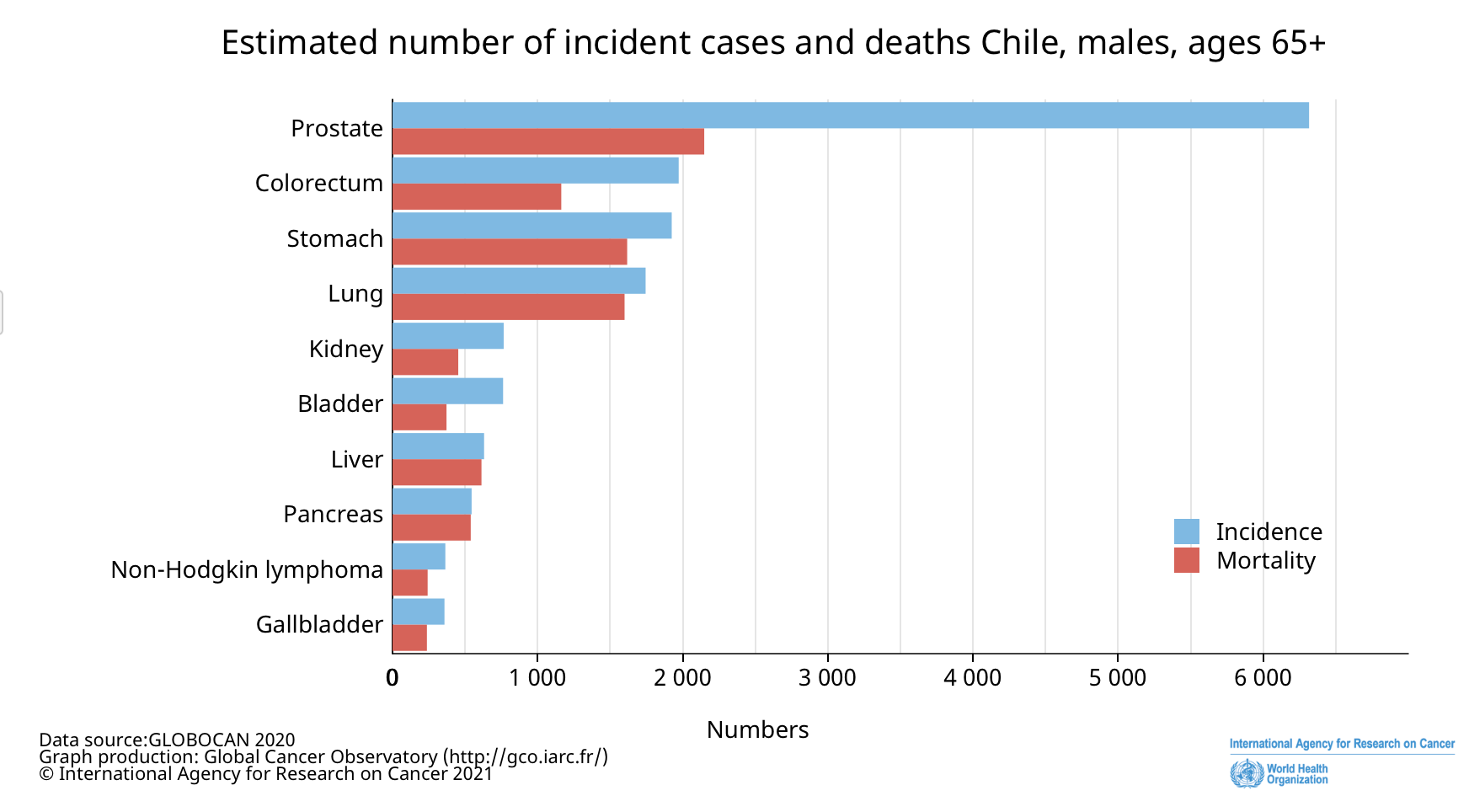 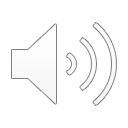 Algunos datos
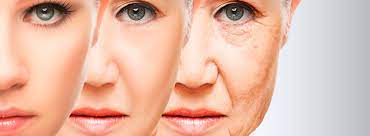 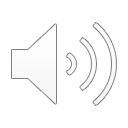 El aumento en la expectativa de vida poblacional se asocia a mayor incidencia de cáncer
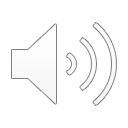 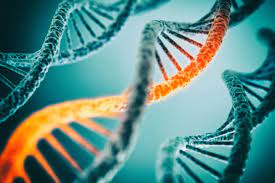 Aspectos biológicos ce cáncer y envejecimiento
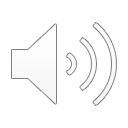 Cáncer y senescencia: ¿Procesos opuestos?
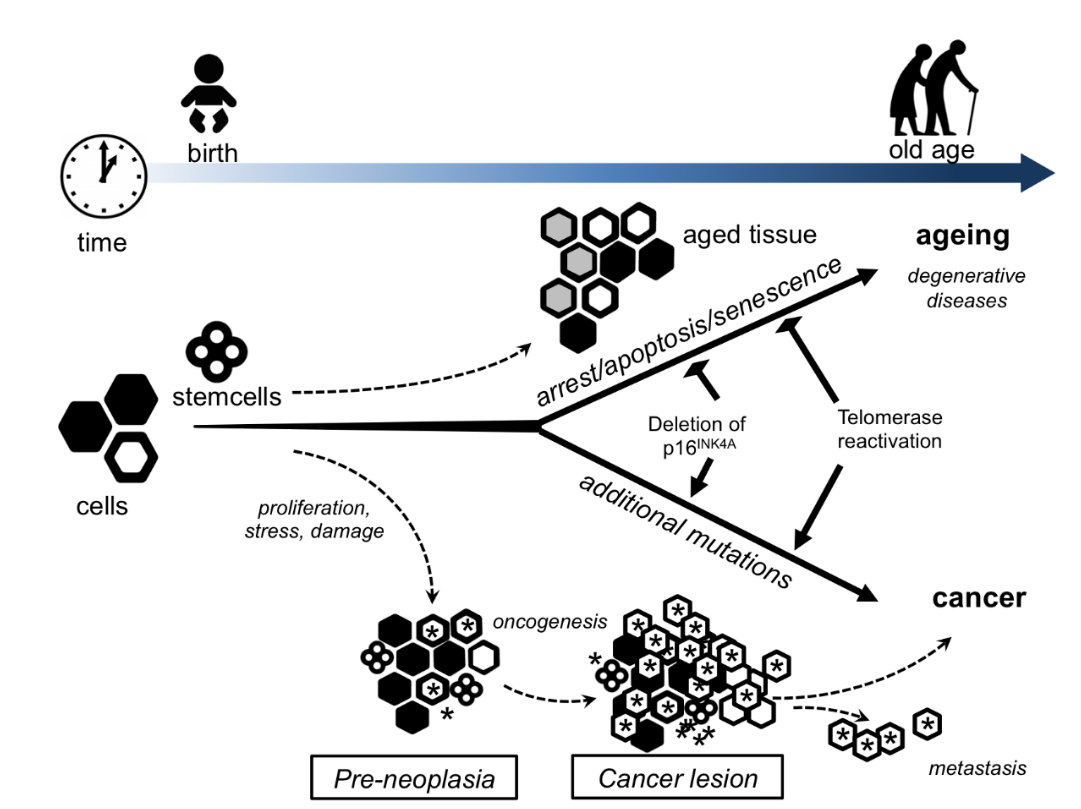 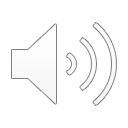 Aging Disease. 2017 Oct 1;8(5):628-642
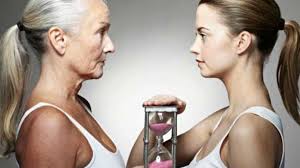 ¿Cual es el impacto de una enfermedad oncológica en el cuerpo?
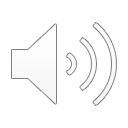 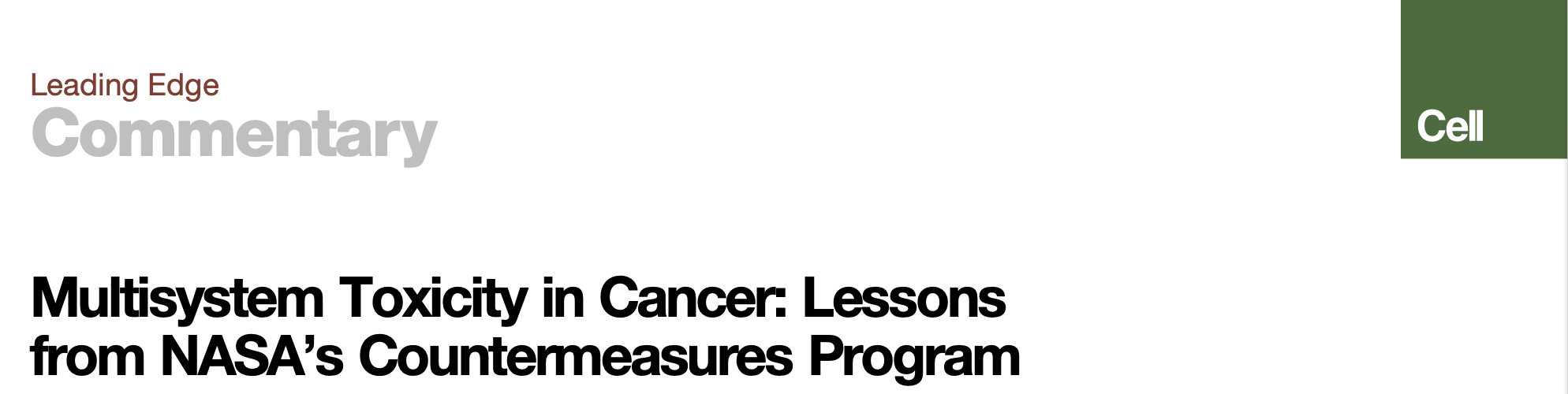 Cell 179, November 14, 2019 a 2019
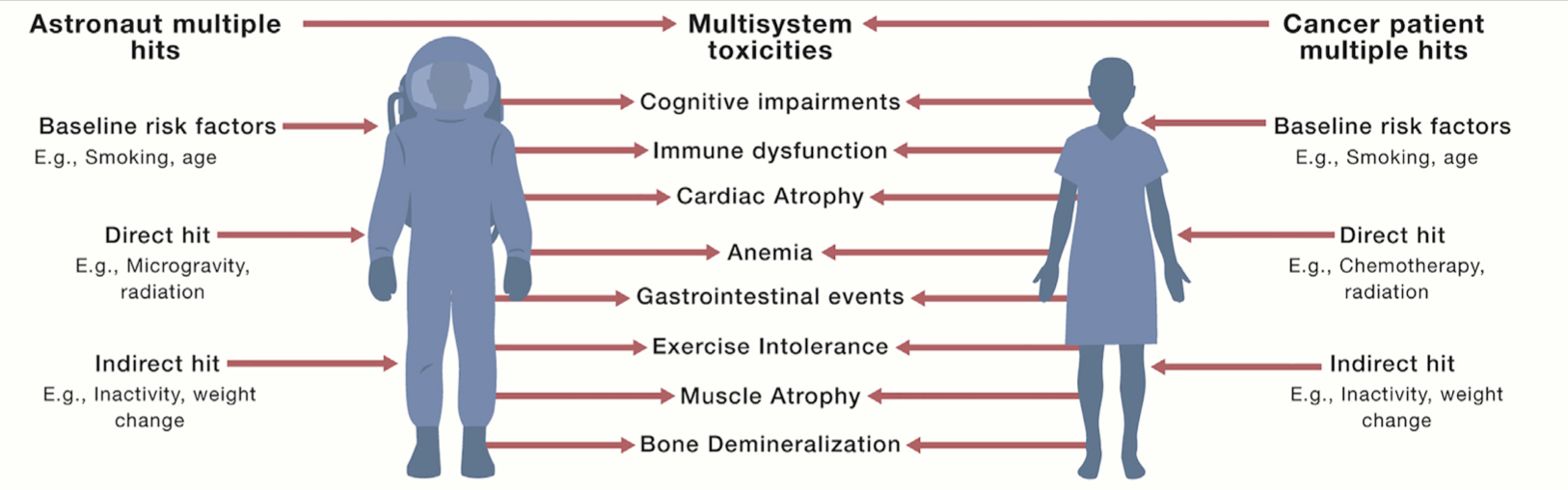 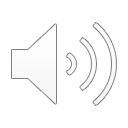 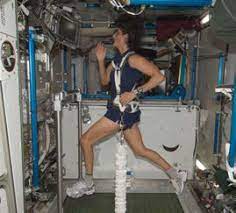 Evolución del tiempo en el espacio según programa contramedidas de viajes espaciales
Mercury (1961-1963) 15 min-34 horas
Gemini (1965-1966) 4hr-13 días
Apolo (1967-1975)5- 12 días
Actual 11 meses
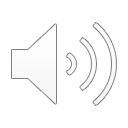 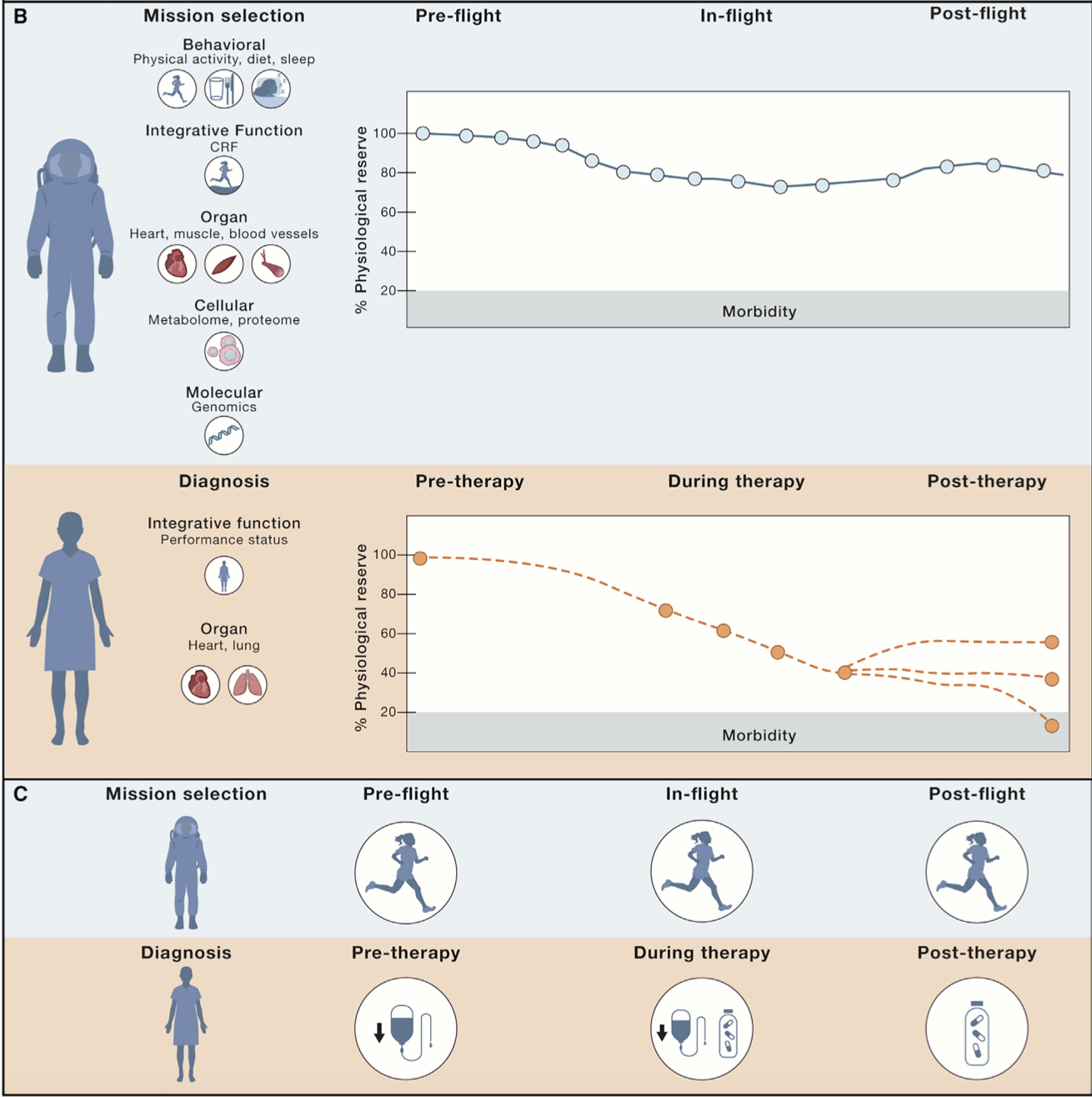 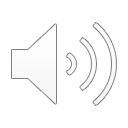 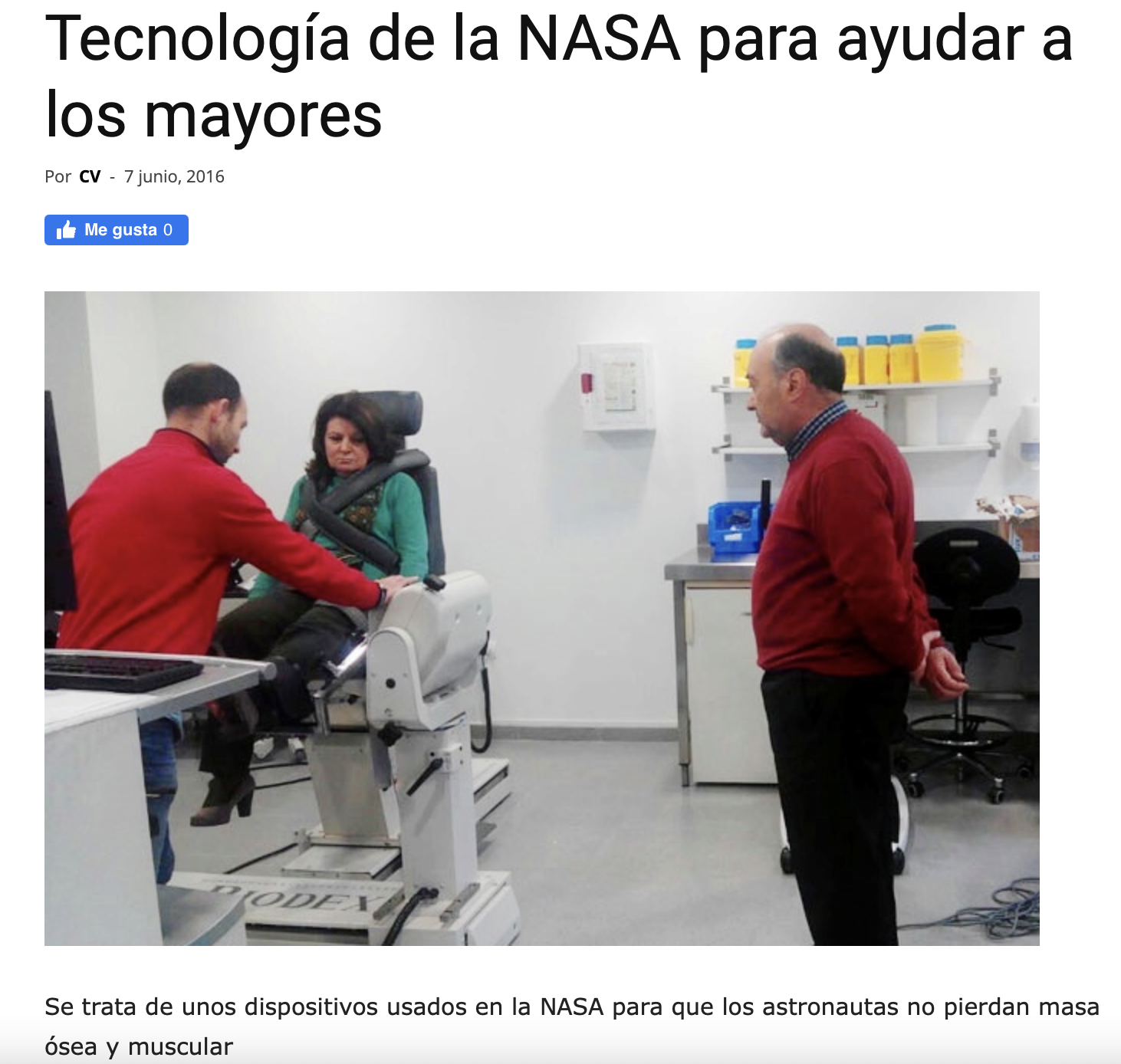 Enviaría a un adulto mayor al espacio sin entrenamiento???
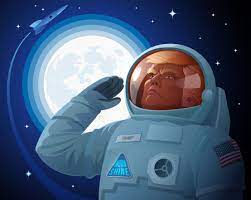 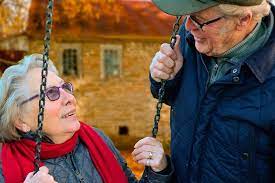 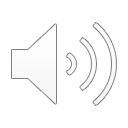 Algunos desafíos en la toma decisiones en Oncogeriatria
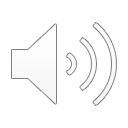 ¿Podemos seleccionar que pacientes mayores pueden recibir quimioterapia?
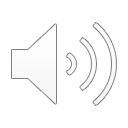 ¿Lo mismo para todos/as?
Como ve el oncólogo a las PM
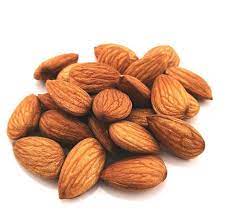 Como ve el geriatra los tumores
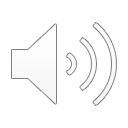 Desafío es lidiar con la heterogeneidad: Medicina de precisión
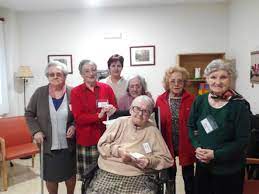 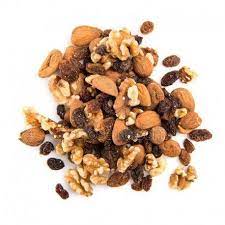 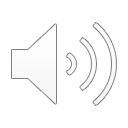 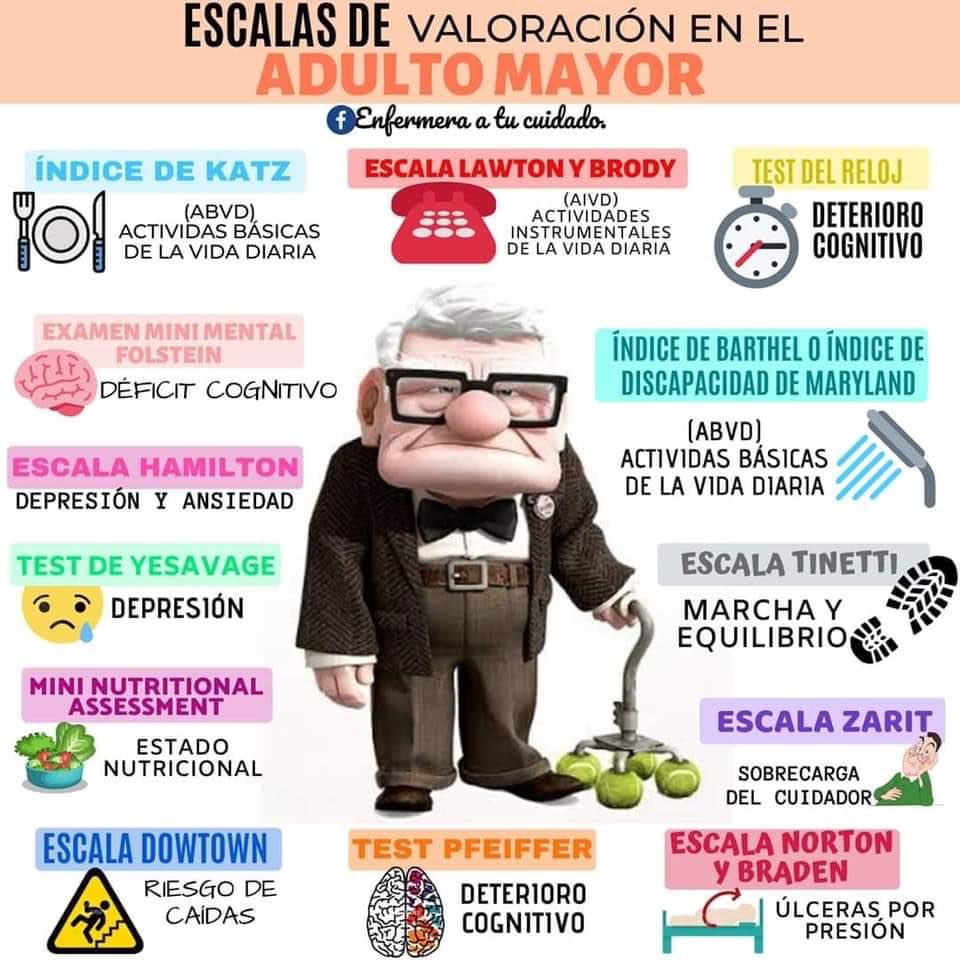 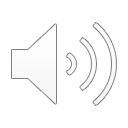 Guías clínicas: recomendación para oncológos
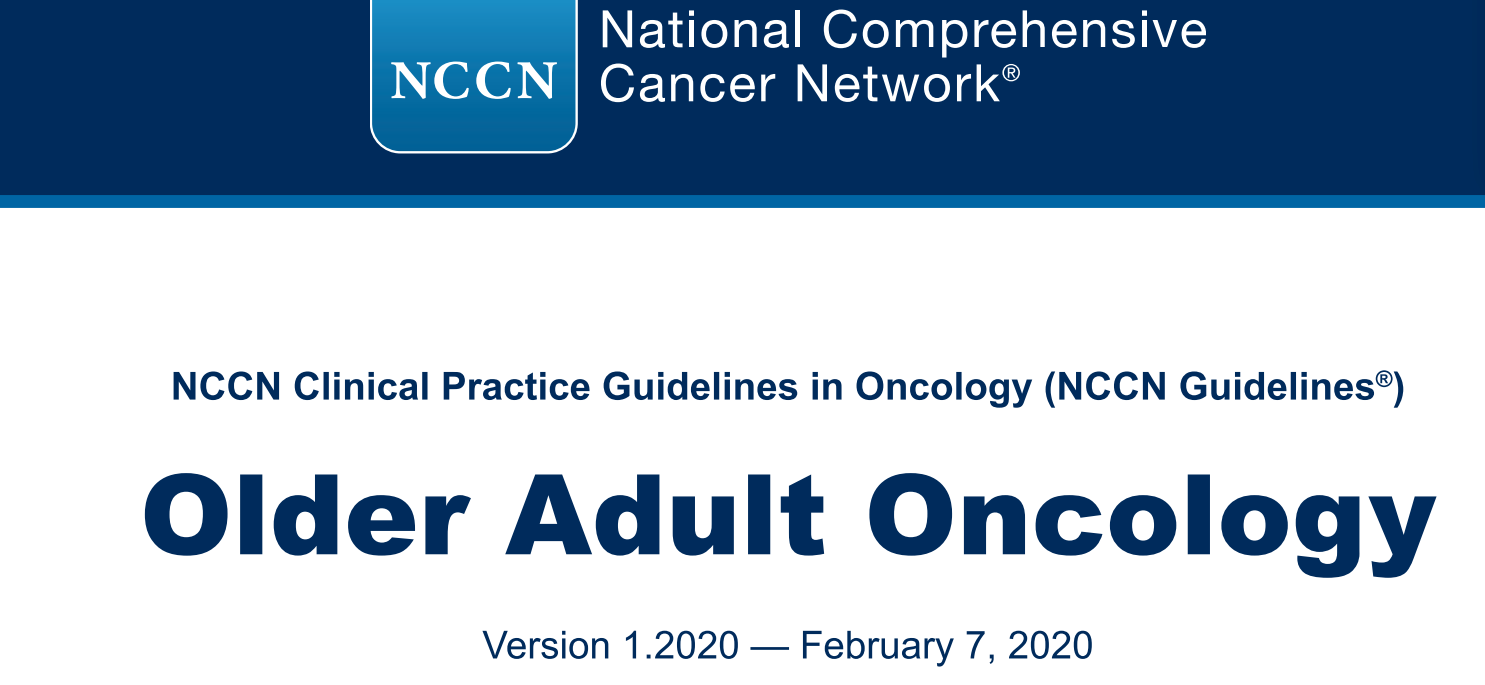 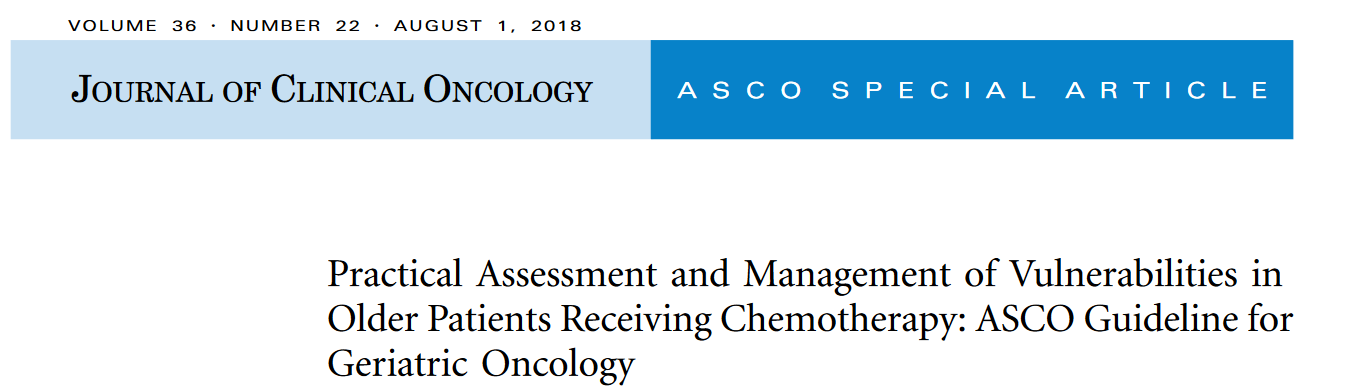 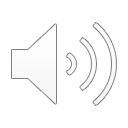 VGI y predicción de toxicidad
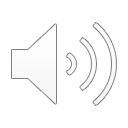 Age and Ageing 2022; 51: 1–10
VGI
Se beneficiara el paciente y tolerará el tratamiento?
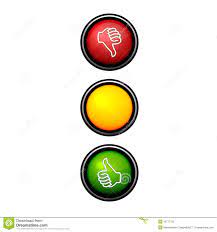 Fragil
Dependiente severo
Comorbilidad descompensada
Vulnerable
Dependiente leve
Comorbilidad compensada
Robusto
Independiente
Sin comorbilidad
Sobrevida sin cáncer > a cáncer
Sobrevida sin cáncer < a cáncer
Si mala tolerancia
Tratamiento soporte
(pobre tolerancia)
Tratamiento ajustado
(tolerancia disminuida)
Tratamiento estándar
(beneficio/tolerancia similar)
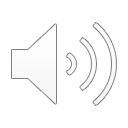 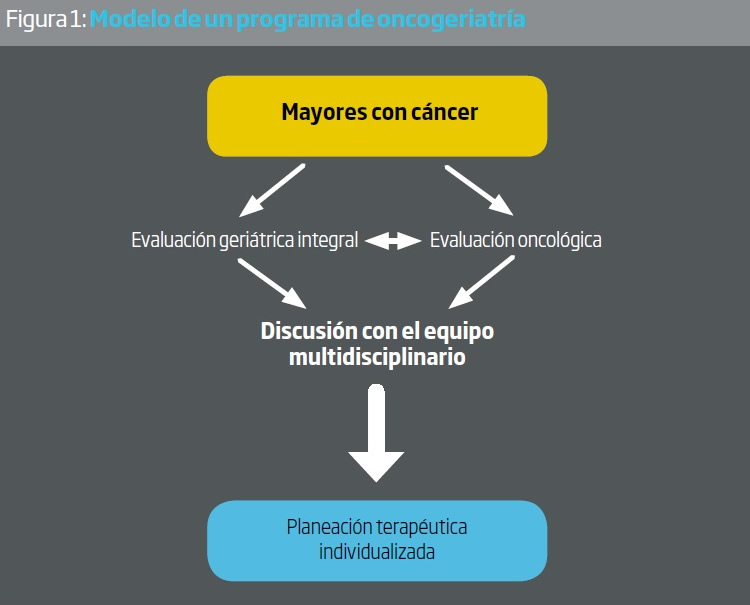 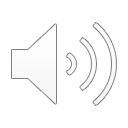 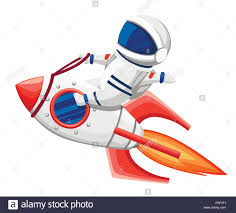 ¿Podemos predecir el riesgo de toxicidad a quimioterapia?
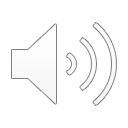 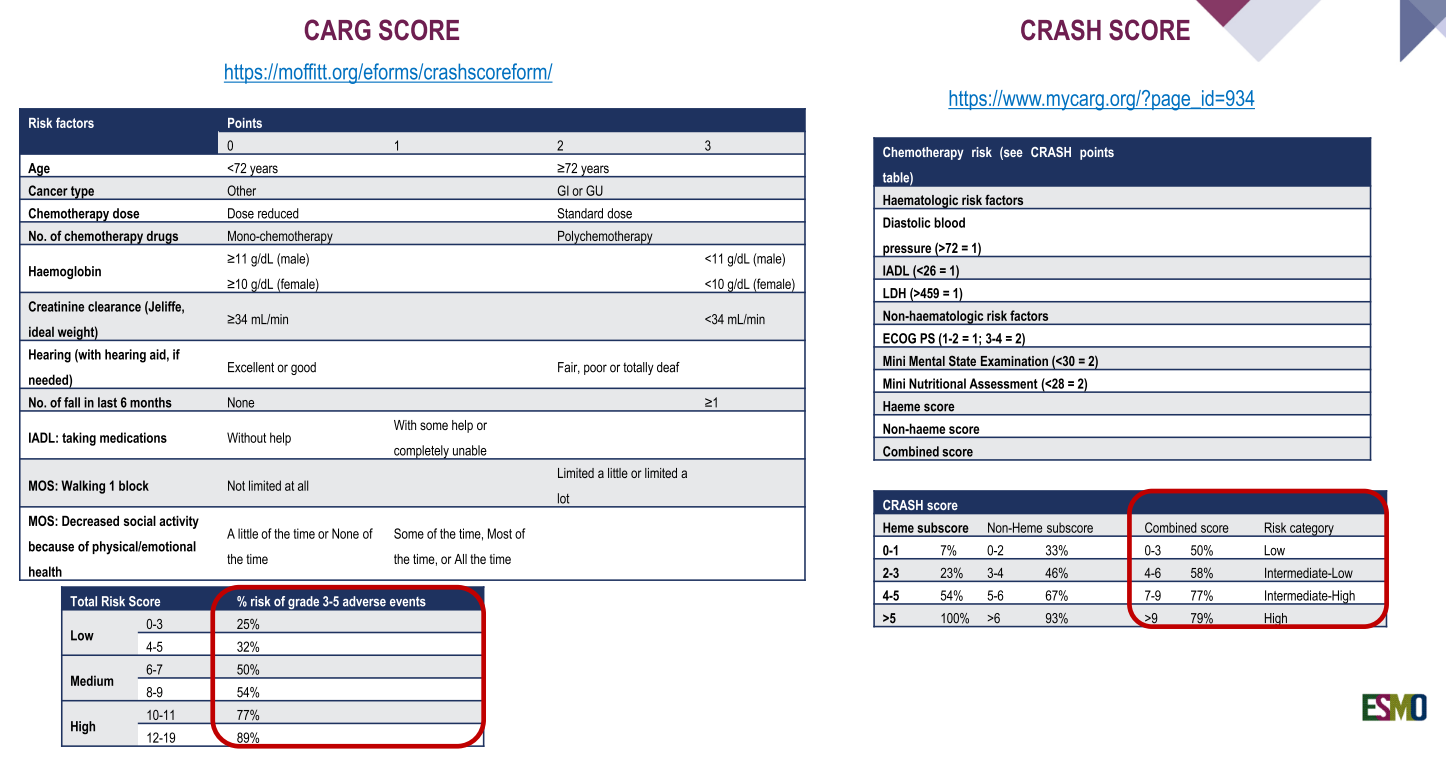 Edad
Tipo cáncer y quimioterapia
Exámenes laboratorio
+
Audición
Caídas 6 meses
Actividades vida diaria
Desempeño físico
Actividad social
¿Tenemos buenos predictores de toxicidad en adultos mayores?
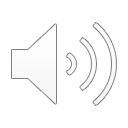 Score geriátrico predice toxicidad mejor que valoración oncológica tradicional
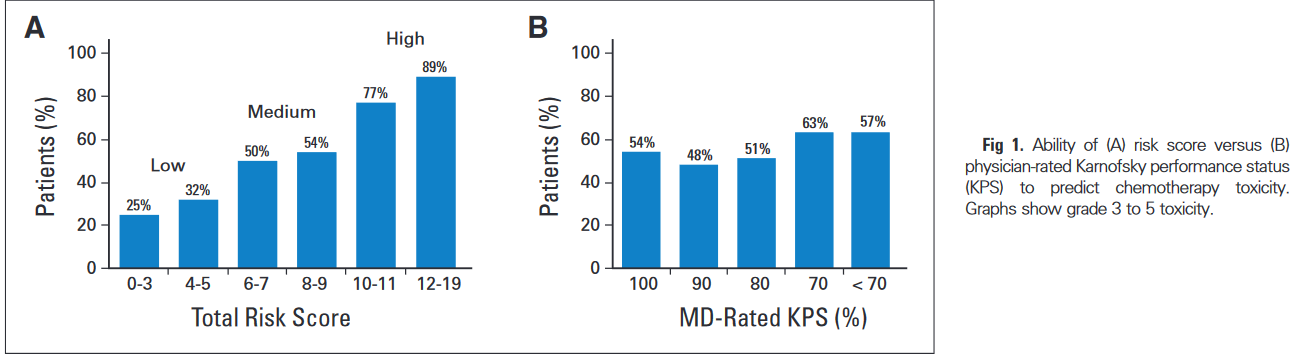 Geriatrico
Oncológico
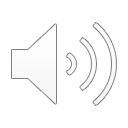 ¿Sarcopenia predictor de toxicidad a quimioterapia?
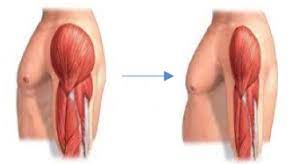 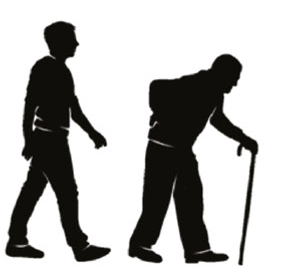 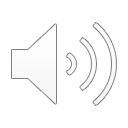 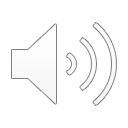 Quimioterapia
Int J Clin Oncol. 2019 Oct;24(10):1204-1213
Sarcopenia y Quimioterapia
sarcopenia
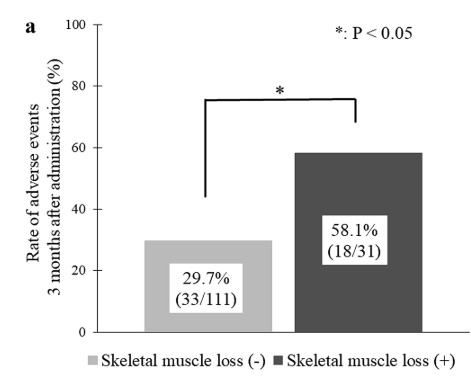 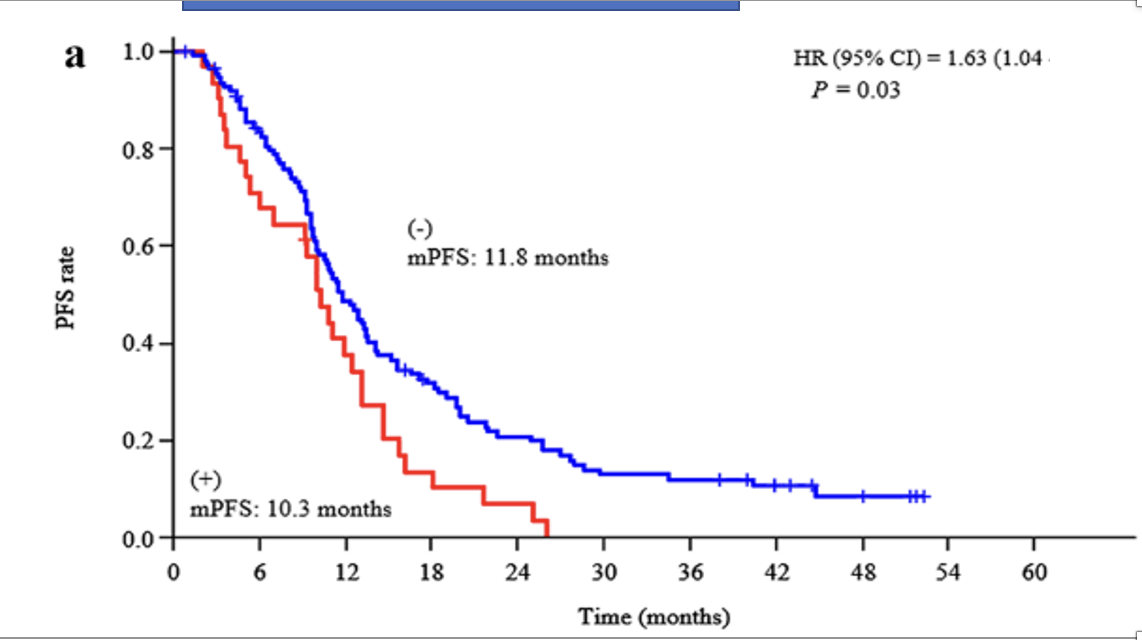 sarcopenia
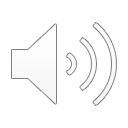 J Geront Biol. 2020 Jan 1;75(1):189-196.
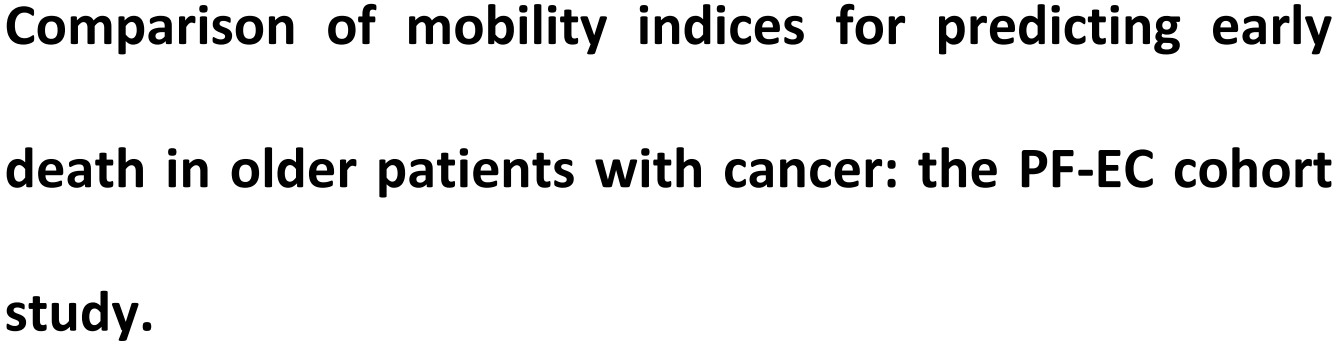 603 pacientes
Edad promedio 81 años
45% ca MTT
V Marcha
SPPB
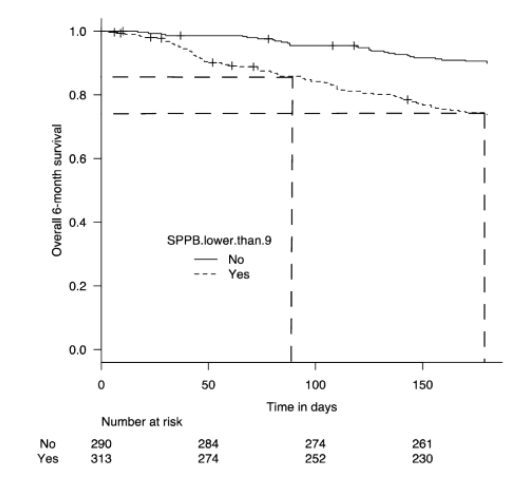 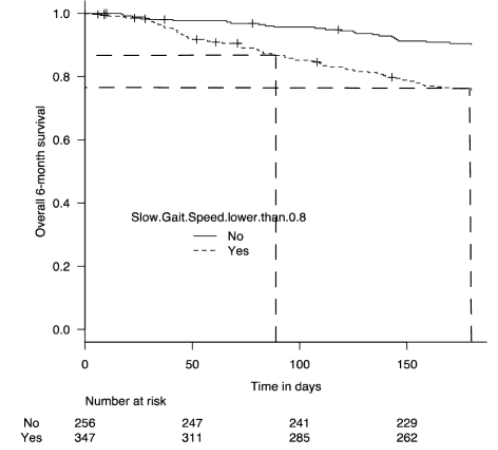 C Index 0.72
C Index 0.77
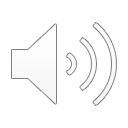 Sarcopenia e Inumnoterapia
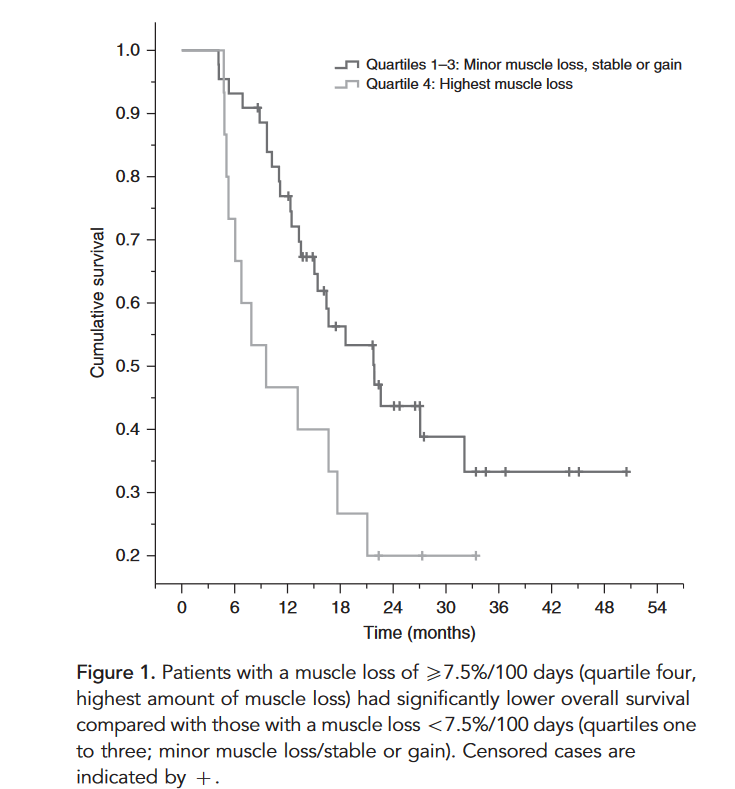 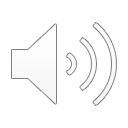 ¿Es posible intervenir pacientes mayores para reducir toxicidad?
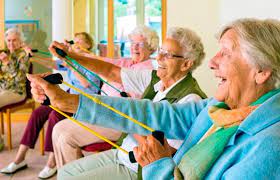 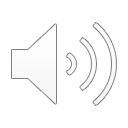 Mejoría en la sobrevida de pacientes con Cáncer de colon que reciben cirugía con ejercicio
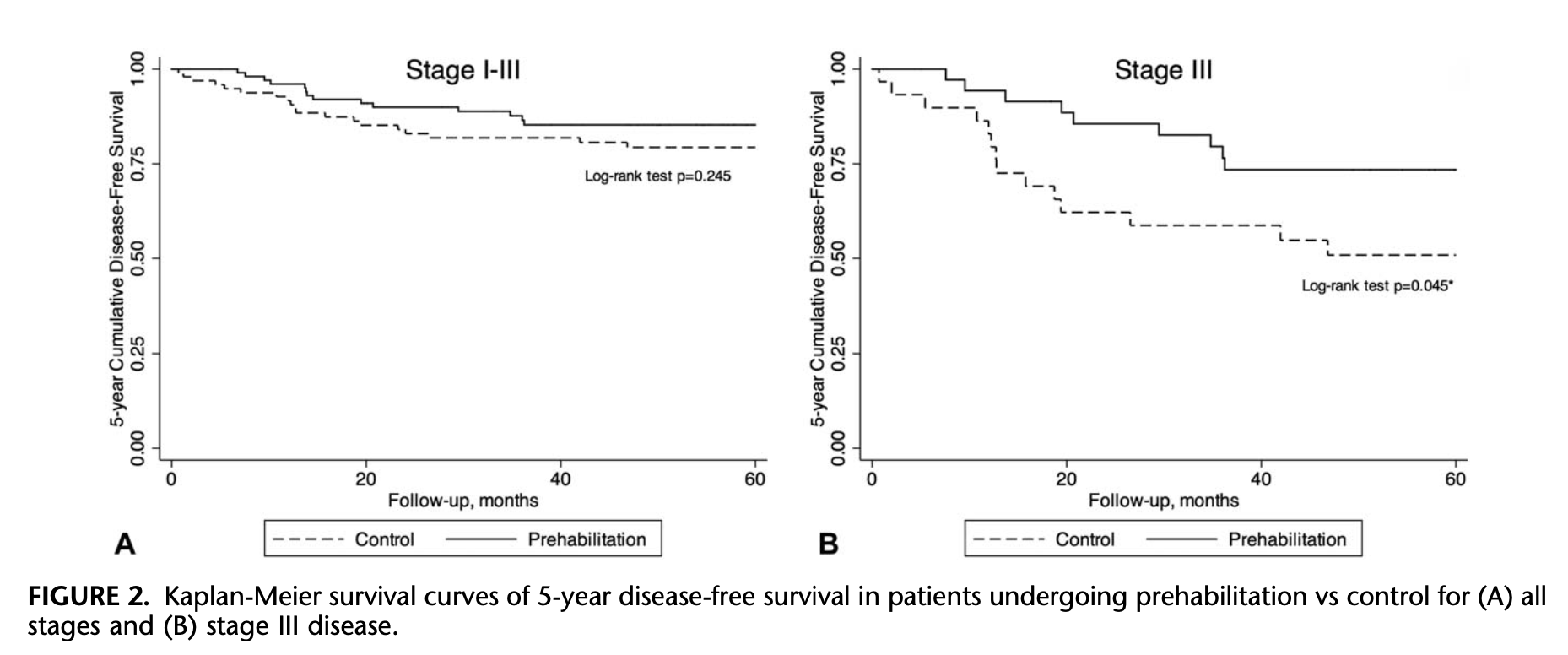 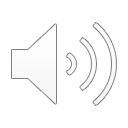 Annals of Surgery 􏰁 Volume 270, Number 3, September 2019
Desafio Prehabilitación
Adyuvancia
Neo ady
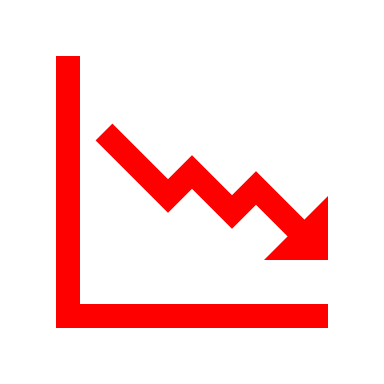 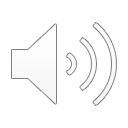 [Speaker Notes: Per	sonas p								ueden estar mas abiertas al cambio
QMT neoadyuvante puede aumentar riesgo de qx y hay pooc tiempo]
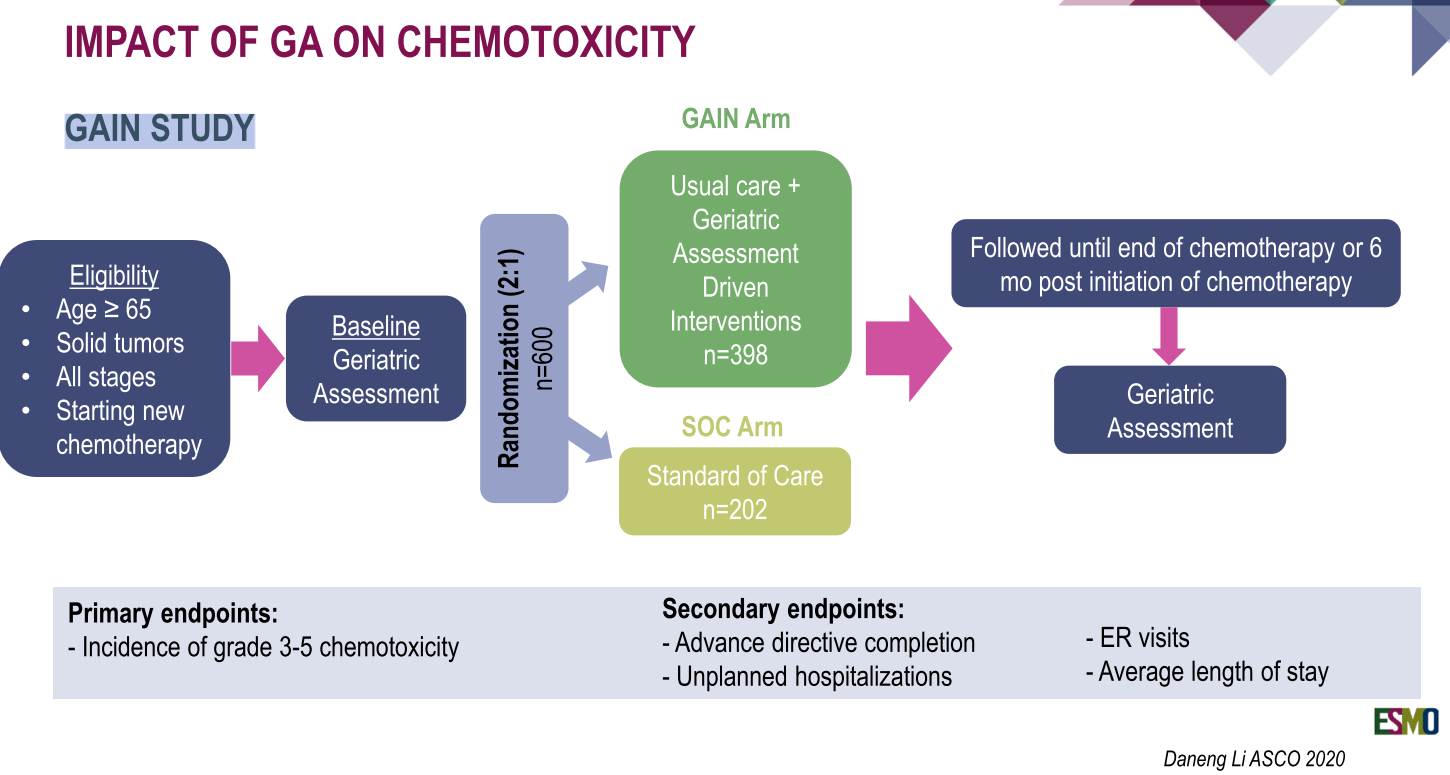 Impacto Evaluación Geriátrica en toxicidad por quimioterapia
Oncólogo + equipo geriatría multidisciplinario
(n=389)
Seguimiento 6 meses post QT
65 años
Tumor solido
Inicia nueva QT
VGI
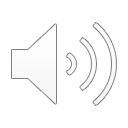 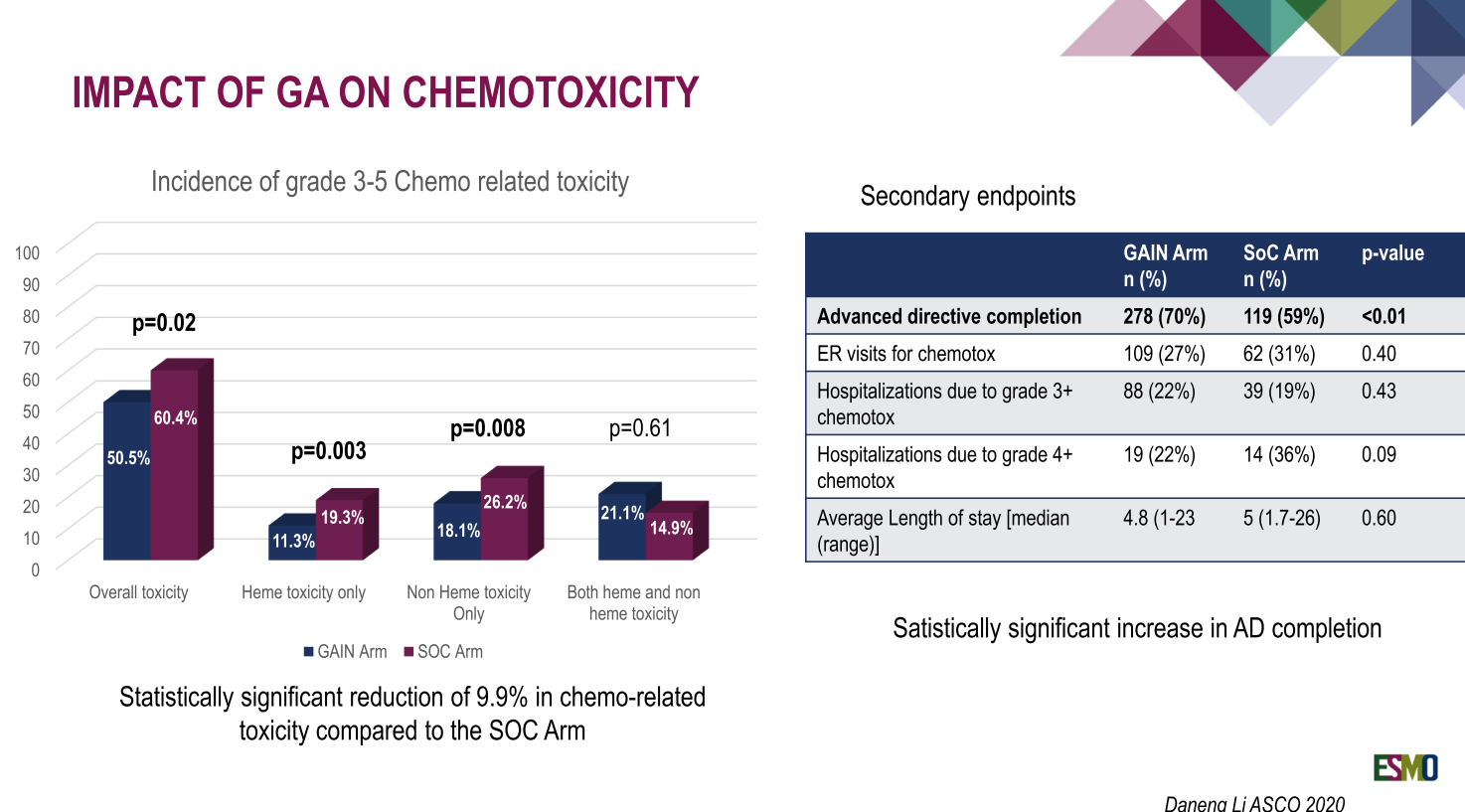 Impacto Evaluación Geriátrica en toxicidad por quimioterapia
Toxicidad severa
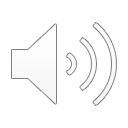 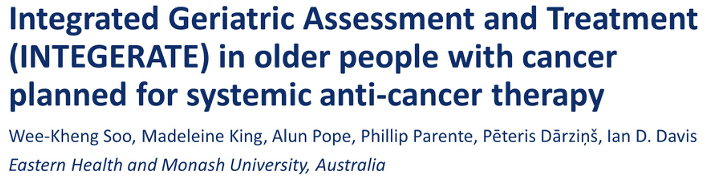 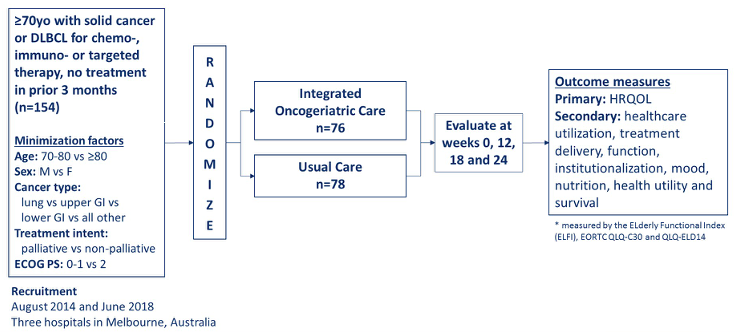 70 años
Tumores solidos
Tratamiento oncológicos
Calidad vida
Equipo oncogeriatrico
(n=76)
6 meses
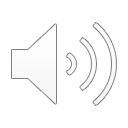 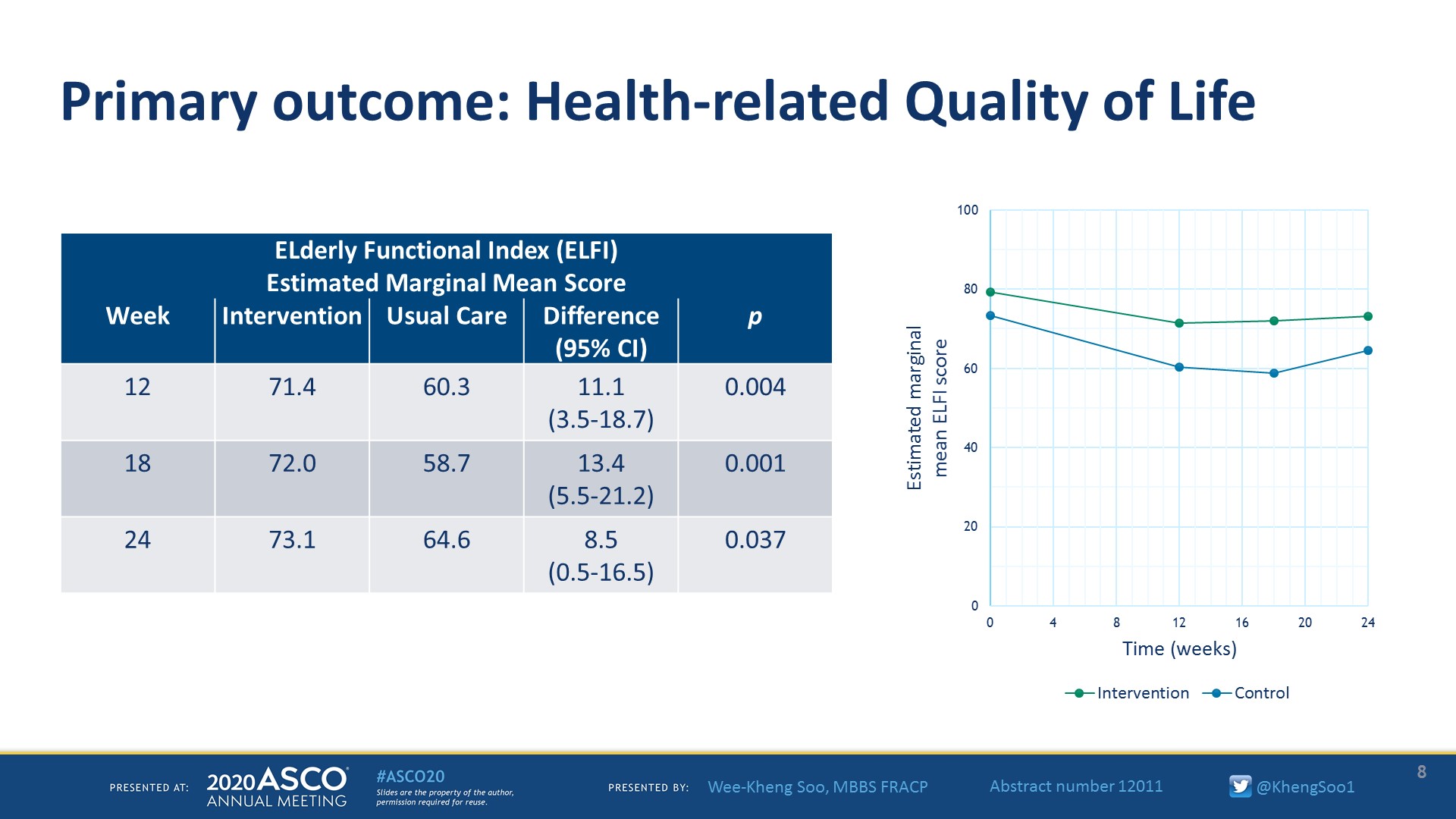 Calidad de vida
Slide 8
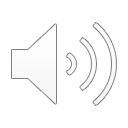 Presented By Wee-Kheng Soo at TBD
Slide 10
39%  menos consultas servicio urgencia
41% menos hospitalizaciones
Menos discontinuación debido a efectos adversos (32 vs 53%)
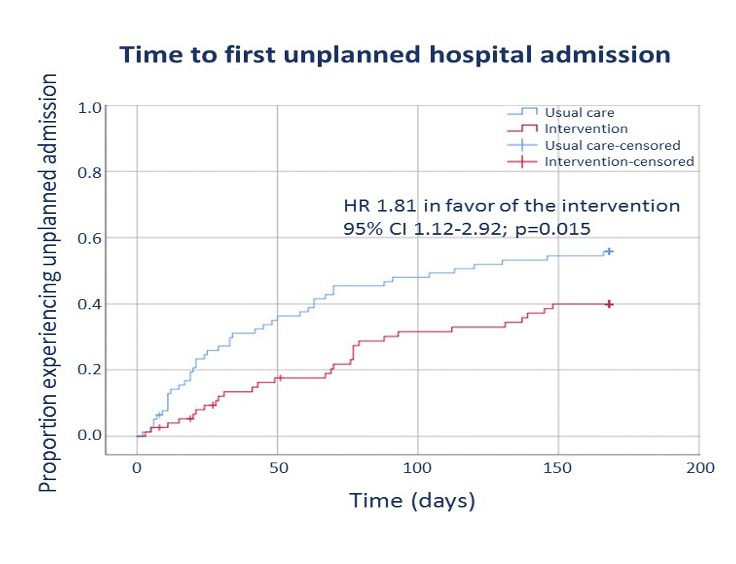 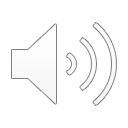 Presented By Wee-Kheng Soo at TBD
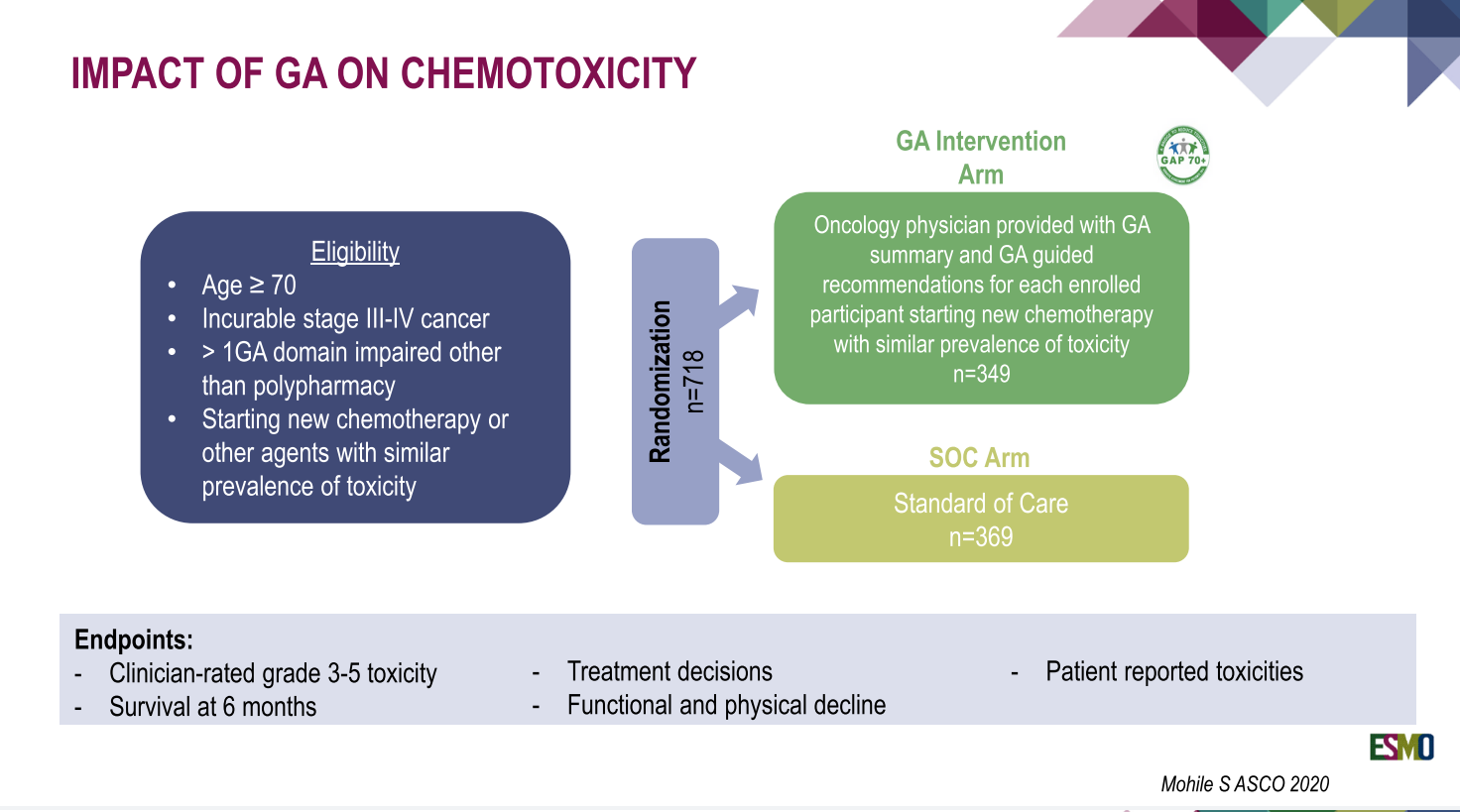 Impacto Evaluación Geriátrica en toxicidad por quimioterapia
Oncólogo entregaba recomendaciones geriátricas basadas en hallazgos de la VGI
70 años
Cancer etapa III-IV
Alteracion en evaluación geriátrica (VGI)
Inicio quimioterapia
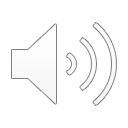 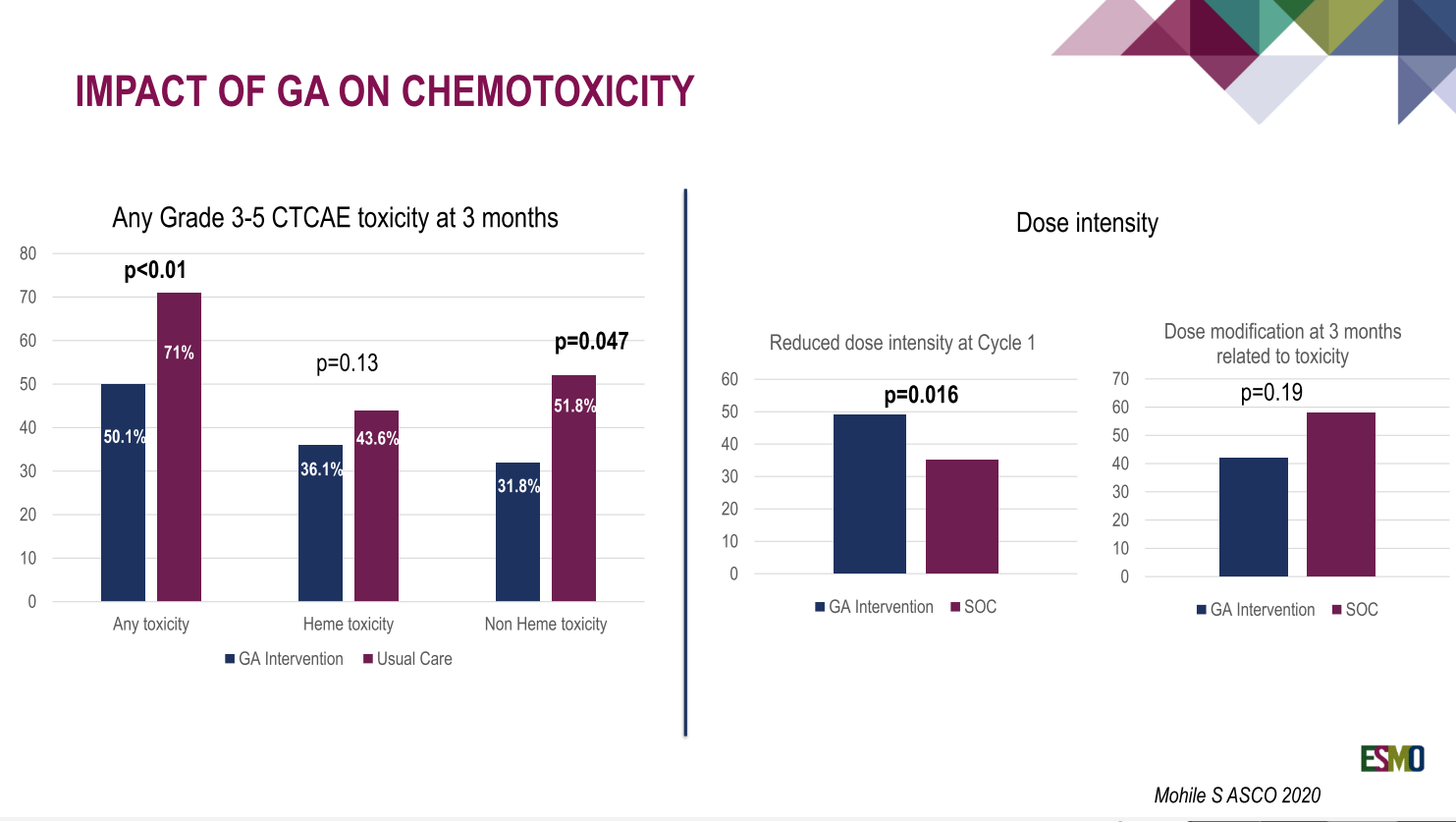 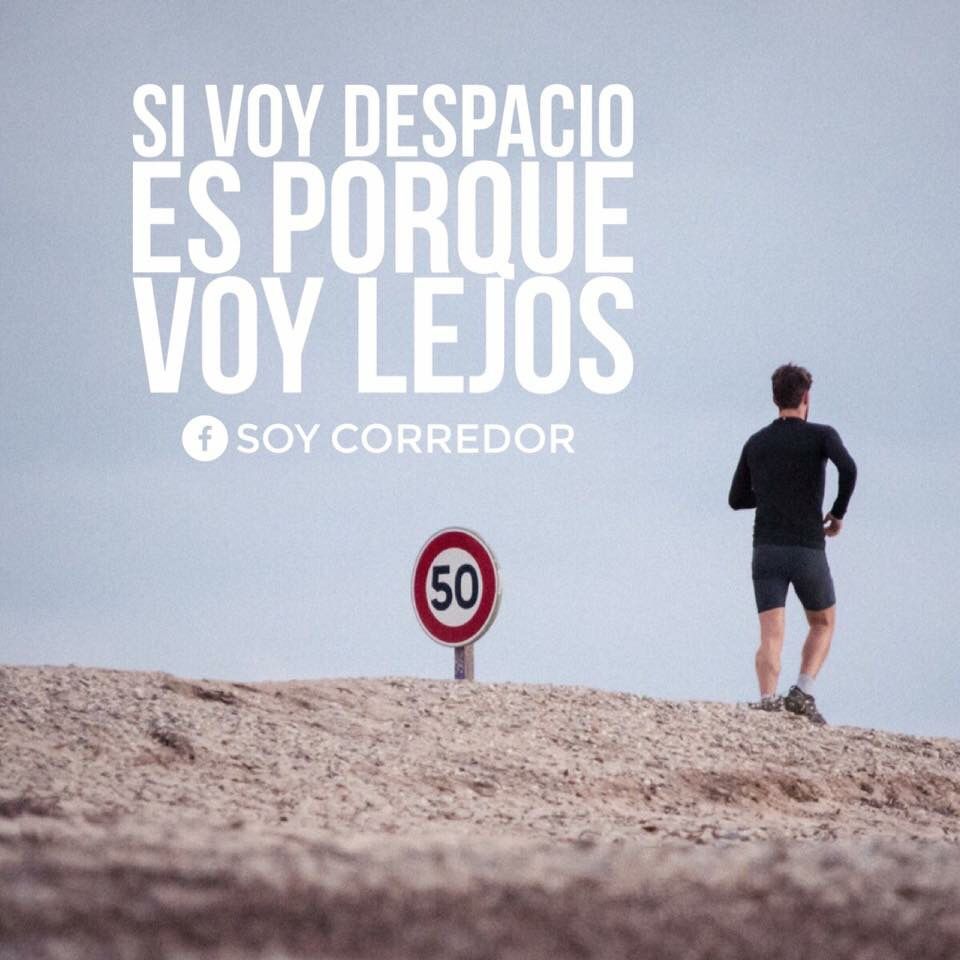 Impacto Evaluación Geriátrica en toxicidad por quimioterapia
Toxicidad severa a 3 meses
Intensidad dosis
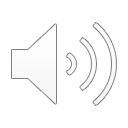 Evidencia intervención oncogeriátrica
Equipo multidisciplinario especializado oncogeriatra
Toxicidad G3-G5 (50 vs 60%) p 0.02
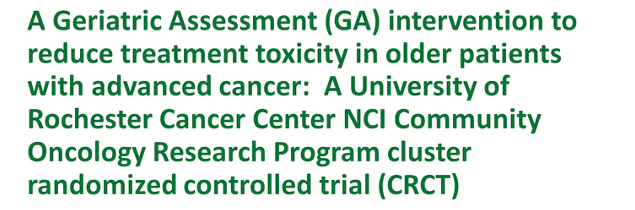 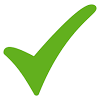 Equipo multidisciplinario no especializado
Calidad vida. 41% menos hosp.  39% menos visita SU
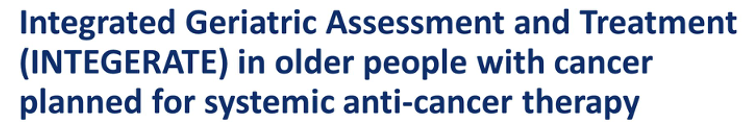 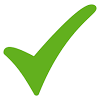 Sin geriatra ni equipo Recomendaciones oncólogo
Toxicidad G3-G5 (50 vs 71% p<.0.1)
A geriatric assessment (GA) intervention to reduce treatment toxicity in older patients with advanced cancer: A University of Rochester Cancer Center NCI community oncology research program cluster randomized clinical trial (CRCT)
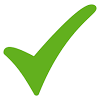 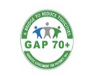 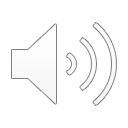 Que podemos concluir?
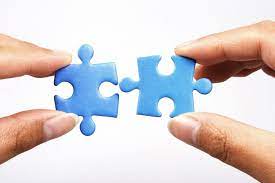 Ajustar esquema de quimioterapia basado VGI disminuye el riesgo de toxicidad en AM
 ej dosis reducida o esquema menos tóxico
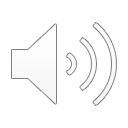 Algunos desafíos en la toma decisiones en Oncogeriatria
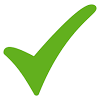 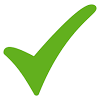 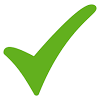 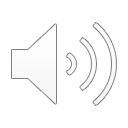